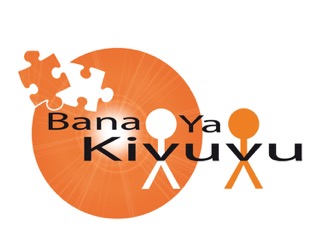 Nous avons de l’espoir…
BANA YA KIVUVU, RDC
Maison de l’EspoirUniquement pour les garçons de 9-18 ans, tous vont à l’école
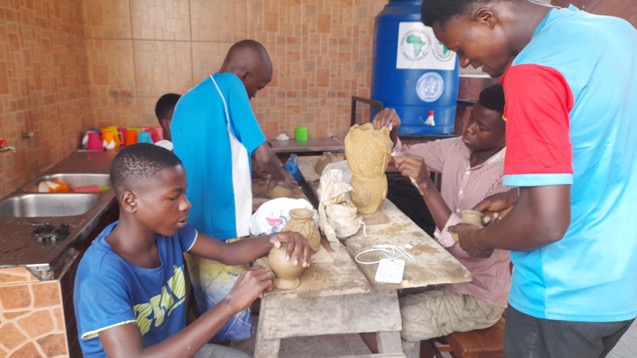 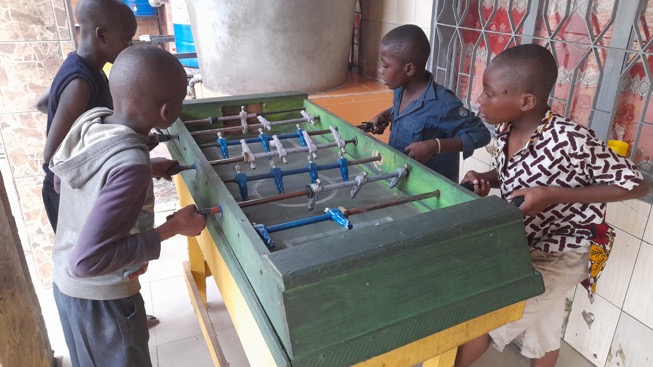 Grâce Viviane
Maison pour les petits. Tous vont à l’école.
Couple KIMBIESE, Parent-Educateur
Maison de BAKOLE,De 0 à 18 ans, exclusivement ceux qui n’ont pas fréquenté la rue
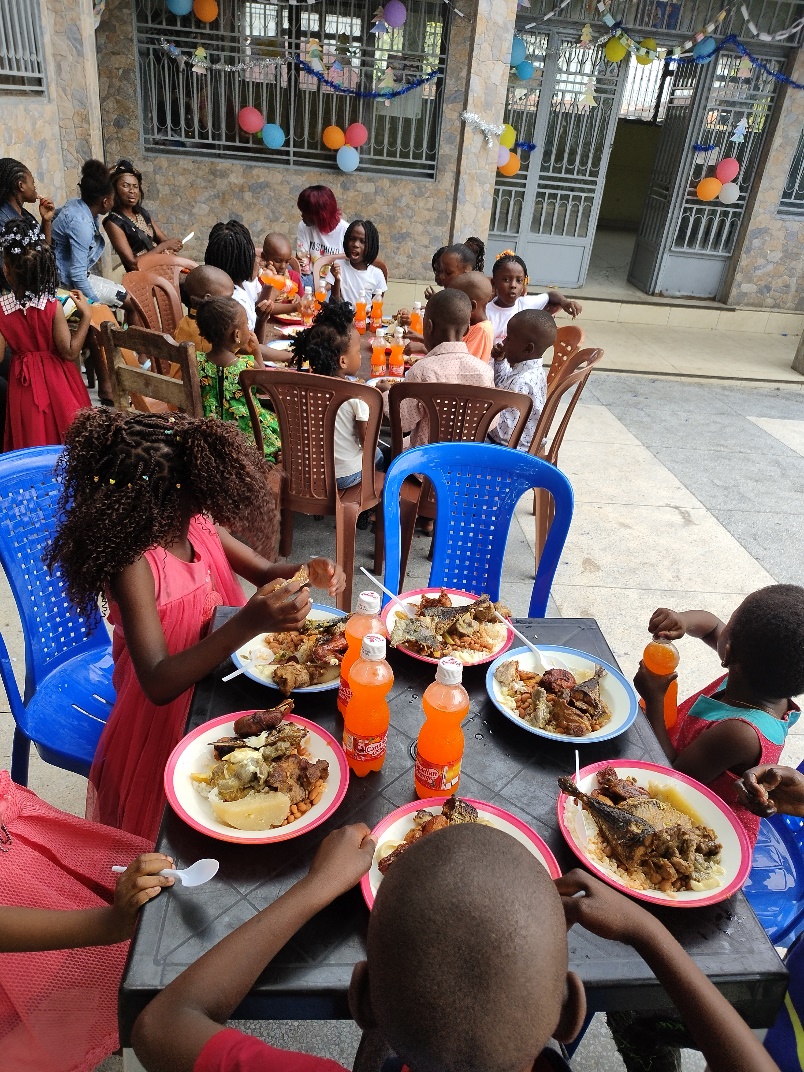 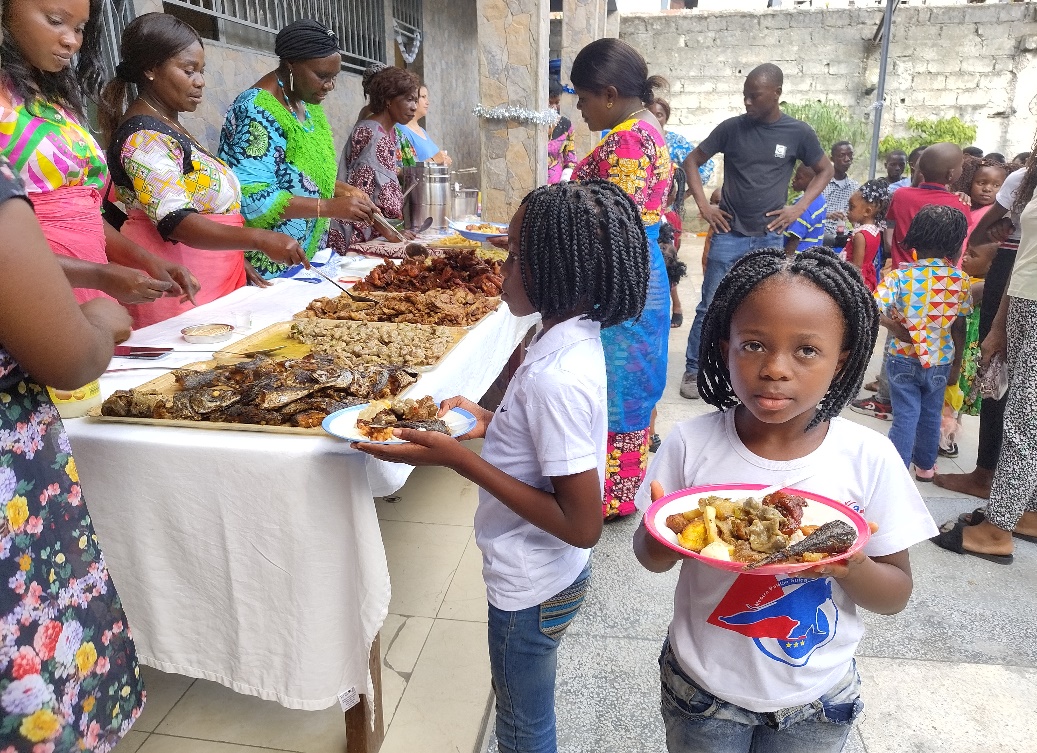 Lors de la fête de Noël 2022
Maison de BAKOLE et Havre de Paix en apprentissage
HAVRE DE PAIX
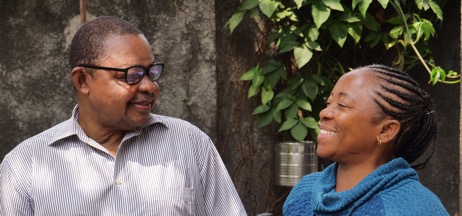 Uniquement pour les filles, toutes sont scolarisées.


Présentement elles sont à BAKOLE, en attendant la construction de leur maison.
EVANGELISATION
Rond point NGABA, à l’Eglise EVC
Place de la Victoire, Maison de la Bible, une moyenne 30 enfants de la rue sont réunis chaque jeudi.
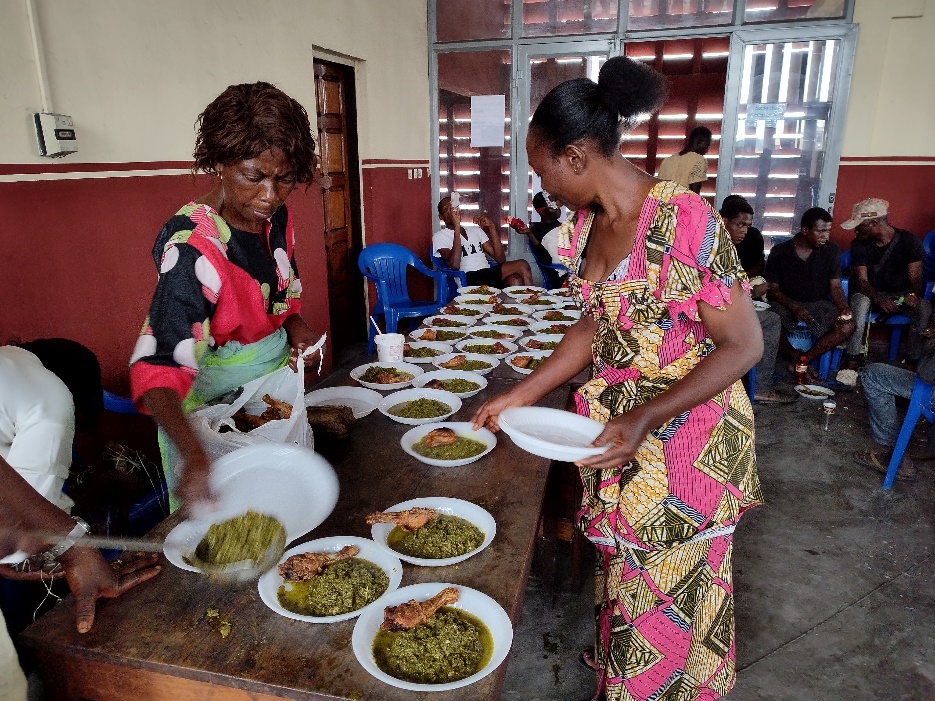 Prison Centrale de MAKALA, aux pavillons 9 et 10, nous un repas chaud est offert chaque mardi à près de 600 mineurs détenus. Soin primaire et accompagnement psycho-social aussi,
BOMO-BOENDE dans le Grand Equateur, les filles sont formées en coupe et couture. Sensibilisées pour plus d’autonomie et de dignité
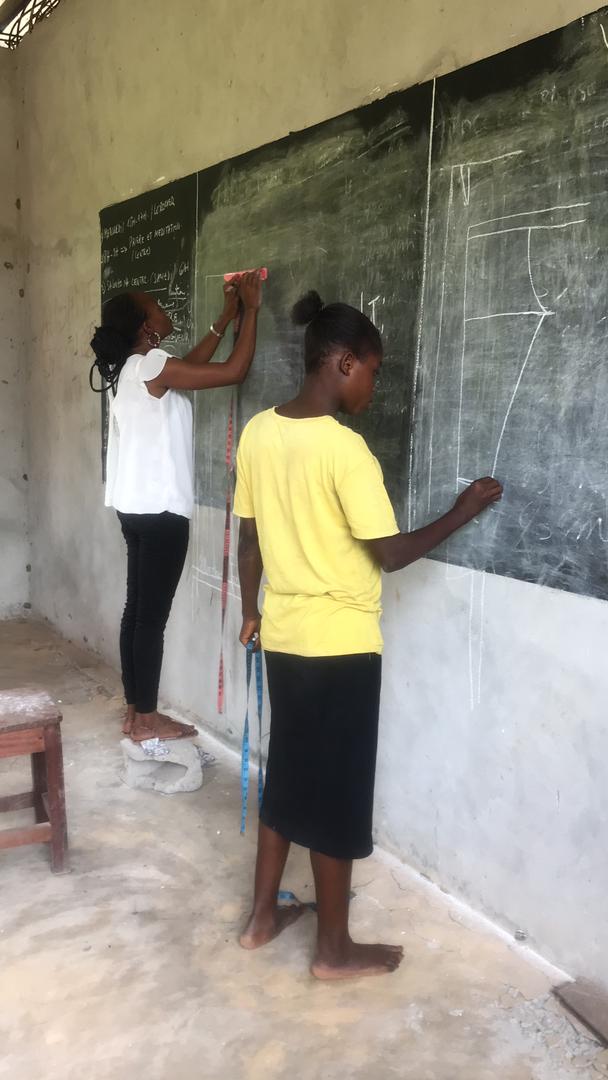 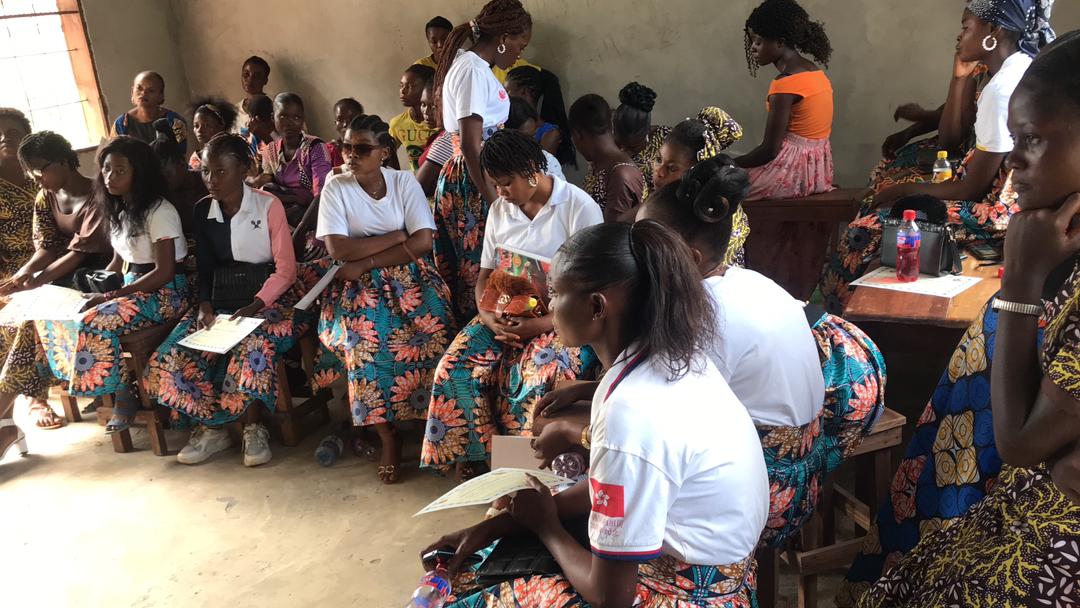 BOMO : femmes défavorisées (Boende et Kinshasa)
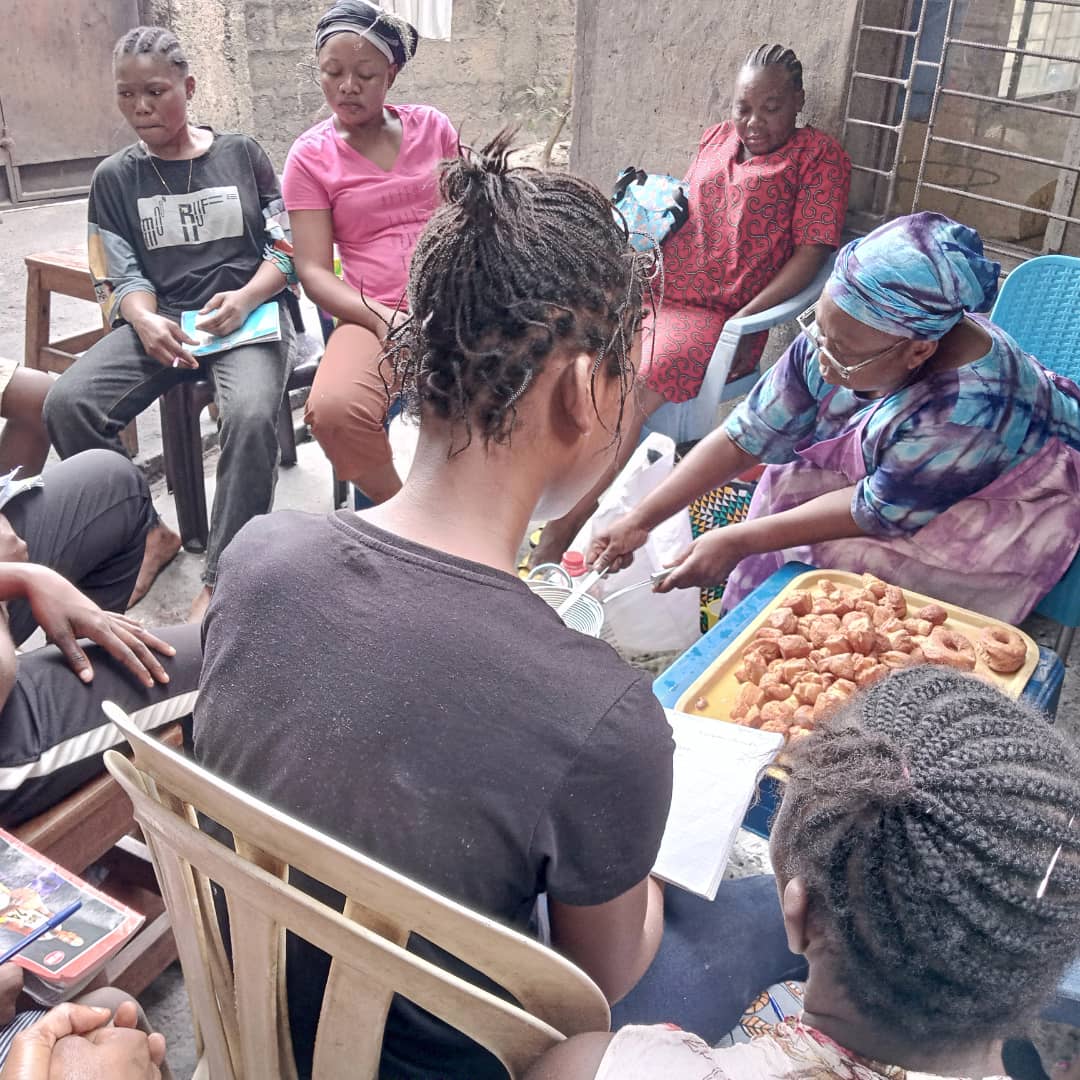 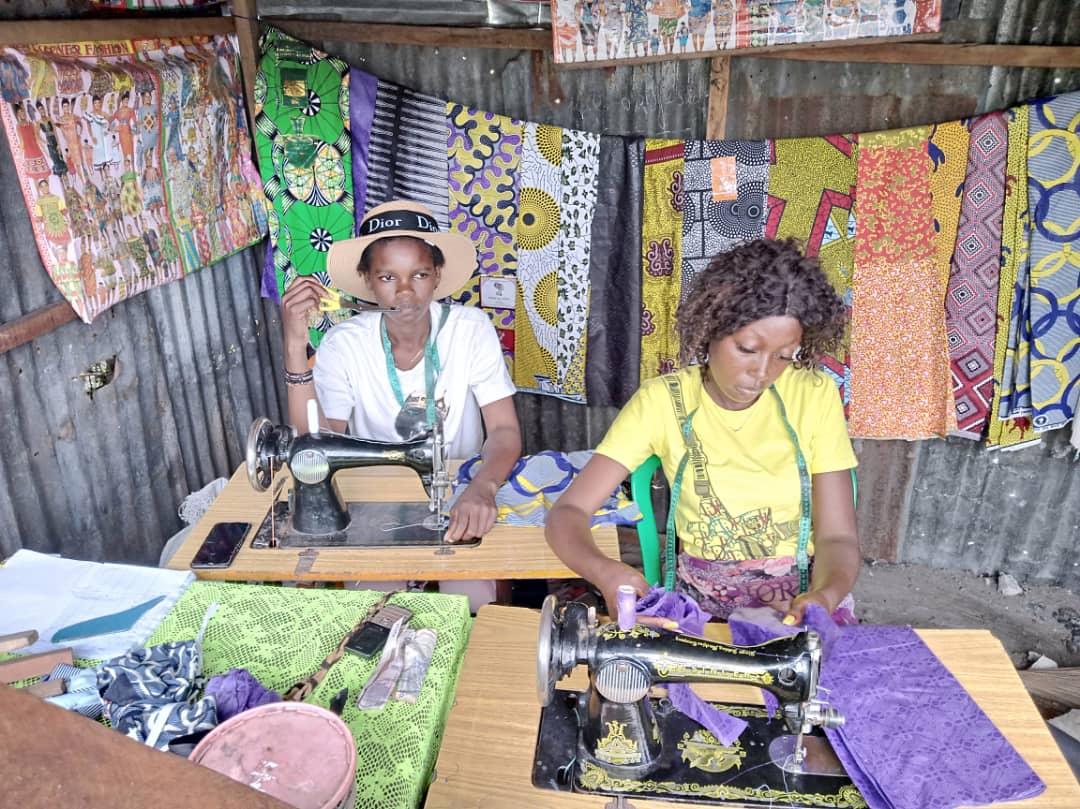 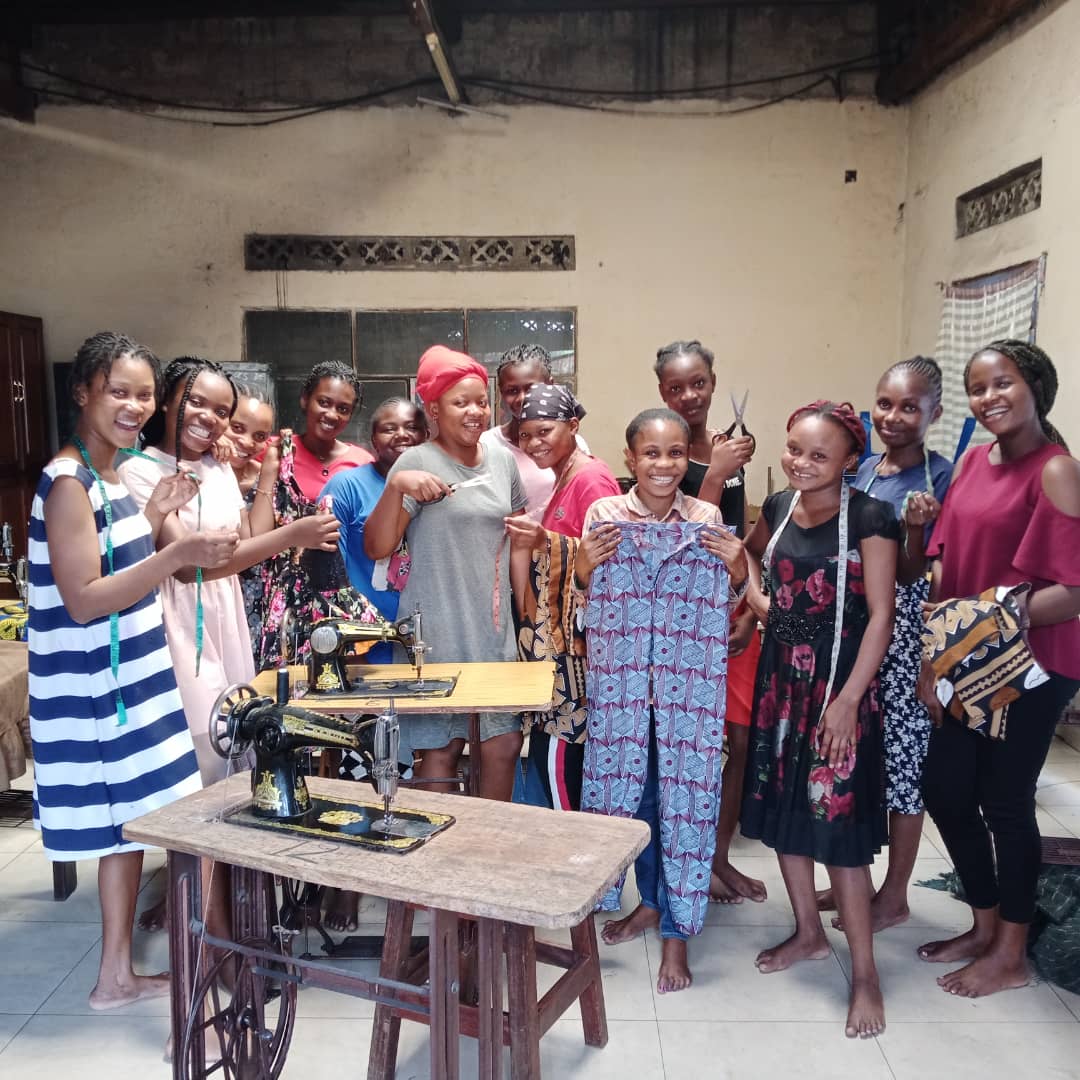 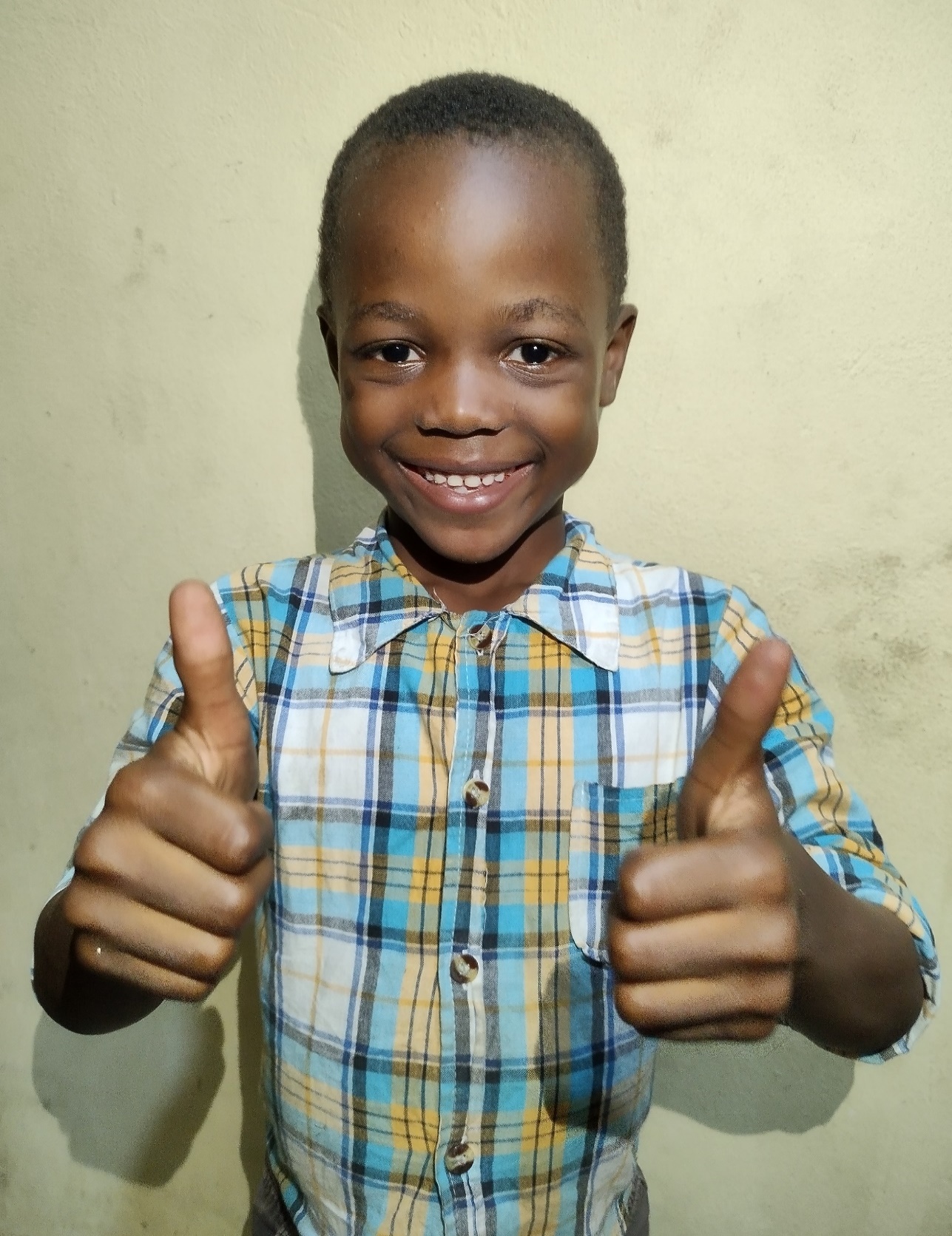 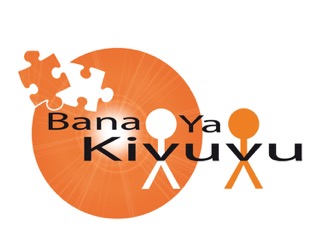 MERCI!